Bahan kuliah IF4020 Kriptografi
One-Time Pad, Cipher yang Tidak Dapat Dipecahkan (Unbreakable Cipher)
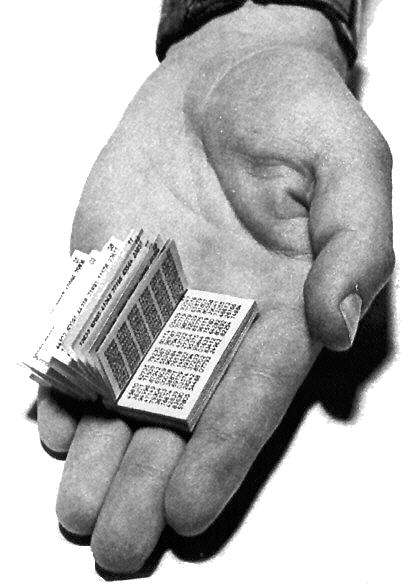 Oleh: Dr. Rinaldi Munir

Prodi Informatika
Sekolah Teknik Elektro dan Informatika
2019
1
Pendahuluan
Unbreakable cipher merupakan klaim yang dibuat oleh kriptografer terhadap algoritma kriptografi yang dirancangnya.

Namun, kebanyakan algoritma yang sudah pernah dibuat orang adalah breakable cipher.

Caesar Cipher, Vigenere  Cipher , Playfair Cipher, Enigma Cipher, Hill Cipher, dll sudah kadaluarsa karena breakable cipher.
Rinaldi Munir/IF4020 Kriptografi
2
Apakah unbreakable cipher memang  benar-benar ada? 
	Jawaban: ada

Apa syarat sebuah cipher disebut unbreakable cipher?
	Jawaban: 
	1. Kunci harus benar-benar acak (trully random).
	2. Panjang kunci = panjang plainteks 
	 
 Acak: tidak dapat diprediksi nilainya dan tidak dapat diulang
  
Akibat 1 dan 2: plainteks yang sama tidak selalu menghasilkan cipherteks yang sama
Rinaldi Munir/IF4020 Kriptografi
3
One-Time Pad (OTP)
Satu-satunya algoritma kriptografi sempurna aman (perfect secrecy) sehingga tidak dapat dipecahkan adalah one-time pad (OTP).

OTP ditemukan pada tahun 1917 oleh Major Joseph Mauborgne. 

OTP mengatasi kelemahan pada Vigenere Cipher. Vigenere Cipher mengulang penggunaan kunci secara periodik  mudah ditemukan dengan metode Kasiski.
Pada OTP, panjang kunci = panjang plainteks
Plainteks: otpadalahcipheryangtidakbisadipecahkan
Kunci:       trjkdndkdwerylgrgdkopcegyhbdwjbtrfhgvk
4
One-time pad (pad = kertas bloknot) berisi deretan huruf-huruf kunci yang dibangkitkan secara acak.
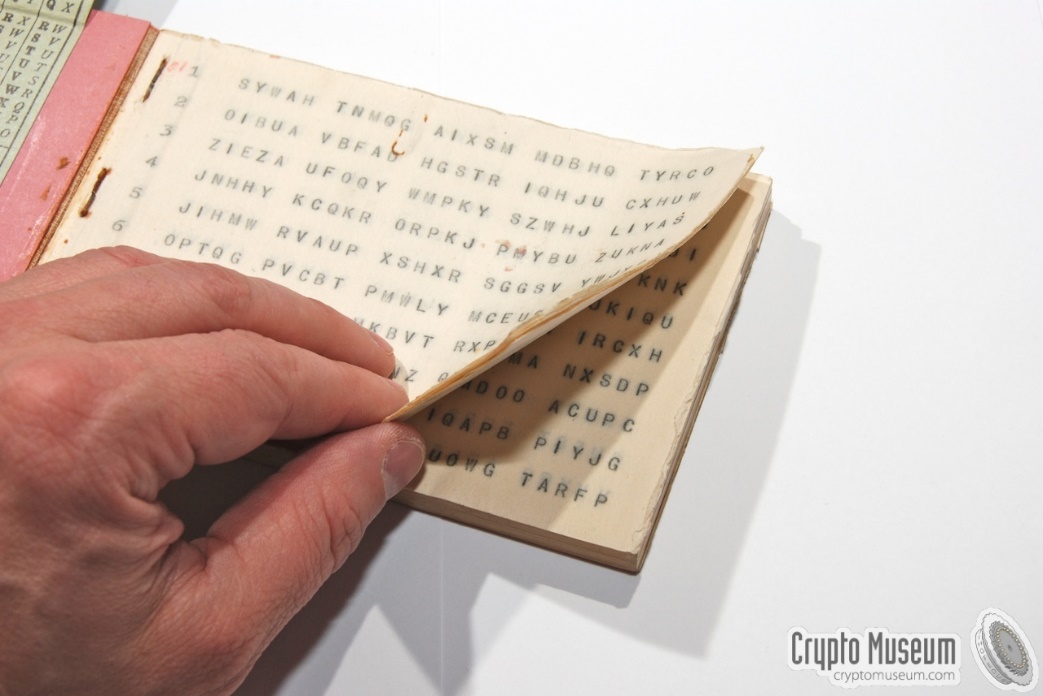 Sumber: https://www.cryptomuseum.com/crypto/otp/index.htm
Rinaldi Munir/IF4020 Kriptografi
5
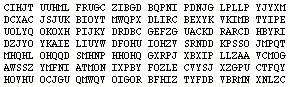 Rinaldi Munir/IF4020 Kriptografi
6
Pengirim dan penerima pesan memiliki salinan (copy) pad yang sama.

Satu pad hanya digunakan sekali (one-time) saja untuk mengenkripsi pesan 
   itulah mengapa dinamakan one-time pad.

Sekali pad telah digunakan, ia dihancurkan supaya tidak dipakai kembali untuk mengenkripsi pesan yang lain 
    menyulitkan kriptanalisis
Rinaldi Munir/IF4020 Kriptografi
7
Plainteks: otpadalahcipheryangtidakbisadipecahkan
Kunci:       trjkdndkdwerylgrgdkopcegyhbdwjbtrfhgvk

Aturan enkripsi dan dekripsi yang digunakan persis sama seperti pada  Vigenere Cipher, bedanya tidak ada perulangan kunci secara periodik.

Enkripsi: ci = (pi + ki) mod 26	

Dekripsi: pi = (ci – ki) mod 26
Rinaldi Munir/IF4020 Kriptografi
8
Contoh 1: 
  	Plainteks:  onetimepad
	Kunci:        tbfrgfarfm
 
	Misalkan A = 0, B = 1, …, Z = 25. 
 
	cipherteks: HOJKOREGHP
 
	yang dalam hal ini diperoleh sebagai berikut:
		(o + T) mod 26 = H
		(n + B) mod 26 = O
		(e + F) mod 26 = J,  dst
Rinaldi Munir/IF4020 Kriptografi
9
Contoh 2: 
   Plainteks:	 nantimalamsayatunggukamudidepanwarungkopi

     Kunci:	gtrskncvbrwpoatqljfmxtrpjsrzolfhtbmaedpvy

    Cipherteks: 	TTELSZCGBDOPMAMKYPLGHTDJMAUDDLSDTSGNKNDKG
Rinaldi Munir/IF4020 Kriptografi
10
Kunci untuk OTP harus seluruhnya acak dan sepanjang pesan.

Bagaimana jika kunci diambil dari teks yang panjang (misalnya tulisan di dalam novel, buku, berita, dan sebagainya)?
   - ini bukan lagi OTP  (sebab tulisan di buku/novel/berita bukan acak)
   - tidak menghasilkan perfect secrecy
   - dapat dipecahkan

Kunci di dalam OTP hanya dipakai sekali dan tidak pernah digunakan kembali. Bagaimana jika kunci dipakai untuk kedua kalinya?
   - ia bukan lagi one-time pad, tetapi two-time pad
   - tidak aman
OTP ini tidak dapat dipecahkan  karena:
 	1. Kunci acak + plainteks yang tidak  acak = cipherteks yang
       seluruhnya acak.
 
	2. Hanya terdapat satu kunci yang memetakan plainteks ke
        cipherteks, begitu juga sebaliknya.

Mendekripsi cipherteks dengan beberapa  kunci berbeda dapat   
   menghasilkan plainteks yang bermakna, sehingga kriptanalis 
   kesulitan menentukan plainteks mana yang benar.
Enkripsi: ci = (pi + ki) mod 26
Dekripsi: pi = (ci – ki) mod 26
Rinaldi Munir/IF4020 Kriptografi
12
Contoh 3: Misalkan kriptanalis mencoba kunci  LMCCAWAAZD
   untuk mendekripsi cipherteks  HOJKOREGHP
 	Plainteks yang dihasilkan: SALMONEGGS 
 
   Bila ia mencoba kunci: ZDVUZOEYEO
 	Plainteks yang dihasilkan: GREENFIELD
 
	Kriptanalis: ???????   (bingung sendiri  )

Contoh ini menunjukkan bahwa untuk sembarang plainteks dan cipherteks hanya ada satu kunci yang memetakannya satu sama lain.
Rinaldi Munir/IF4020 Kriptografi
13
Sebagai latihan, misalkan diberikan sebuah cipherteks:
	TLCYKUMGDFAWTZVOYKLENSZZHYZRW
     
    temukan kunci yang menghasilkan plainteks:
        mr johnson left his house last night
 
     lalu temukan kunci lain yang menghasilkan  plainteks 
	i saw the mysterious plane behind me
Rinaldi Munir/IF4020 Kriptografi
14
Kelemahan OTP
Meskipun OTP menawarkan keamanan yang sempurna, tetapi ia tidak umum digunakan dalam aplikasi praktis (aplikasi komersil maupun aplikasi lainnya).

Alasan:
	1. Tidak mangkus, karena panjang kunci =  panjang pesan. 
	    Makin panjang pesan, makin besar ukuran kuncinya. Butuh komputasi yang
       berat untuk membangkitkan milyaran  karakter-karakater yang benar-benar
       acak. 

   2.  Karena kunci dibangkitkan secara acak, maka ‘tidak mungkin’  pengirim
       dan  penerima membangkitkan kunci yang sama secara bersamaan.
Rinaldi Munir/IF4020 Kriptografi
15
OTP hanya dapat digunakan jika tersedia saluran komunikasi kedua yang cukup aman untuk mengirim kunci. 

Saluran kedua ini tidak boleh sama dengan saluran untuk mengirim pesan.

Saluran kedua ini umumnya lambat dan mahal (misalnya lewat jalur darat, memakai kurir terpercaya dan tidak bisa dikenali).
Rinaldi Munir/IF4020 Kriptografi
16
Contoh Penggunaan OTP
Perang dingin antara AS dan Uni Soviet (tahun 1940):
   - agen spionase Uni Soviet membawa kunci one-time pad ke AS
   - pesan-pesan rahasia dienkripsi dengan OTP dan dikirim dari AS
   - di Uni Soviet, kunci OTP yang sama digunakan untuk mendekripsi
     cipherteks
As a practical person, I've observed that one-time pads are theoretically unbreakable, but practically very weak. By contrast, conventional ciphers are theoretically breakable, but practically strong." - Steve Bellovin
Rinaldi Munir/IF4020 Kriptografi
18